Figure 2. Distribution patterns of Venus in VGAT-Venus rats. Venus was visualized in parasagittal brain slices using ...
Cereb Cortex, Volume 18, Issue 2, February 2008, Pages 315–330, https://doi.org/10.1093/cercor/bhm056
The content of this slide may be subject to copyright: please see the slide notes for details.
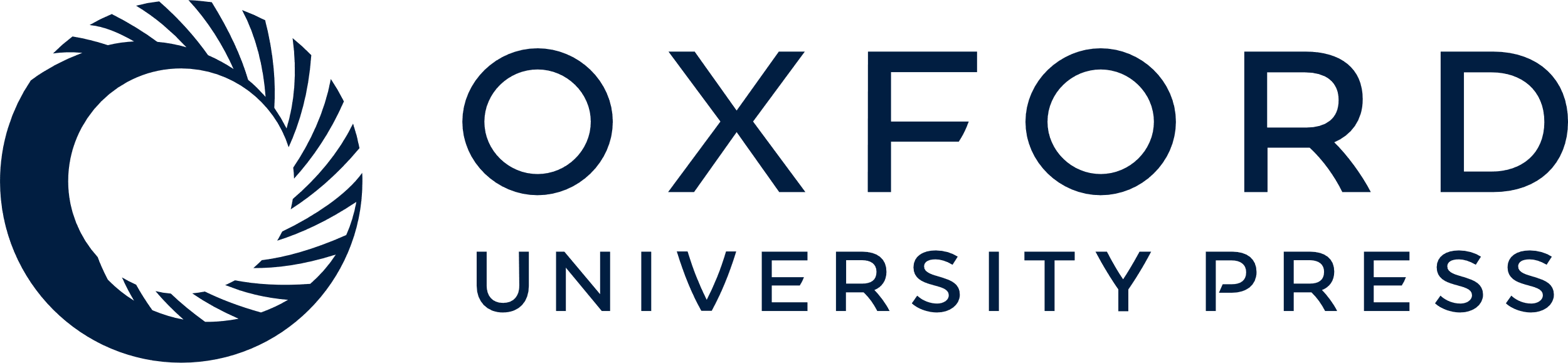 [Speaker Notes: Figure 2. Distribution patterns of Venus in VGAT-Venus rats. Venus was visualized in parasagittal brain slices using the antibody and peroxidase DAB reaction. (A) Venus expression in a VGAT-Venus-A rat. (B) Venus expression in a VGAT-Venus-B rat. In the forebrain, Venus distribution was similar to that of GABA, except in the hippocampal CA1 region in VGAT-Venus-B rats and thalamus in VGAT-Venus-A rats.


Unless provided in the caption above, the following copyright applies to the content of this slide: © The Author 2007. Published by Oxford University Press. All rights reserved. For permissions, please e-mail: journals.permissions@oxfordjournals.org]